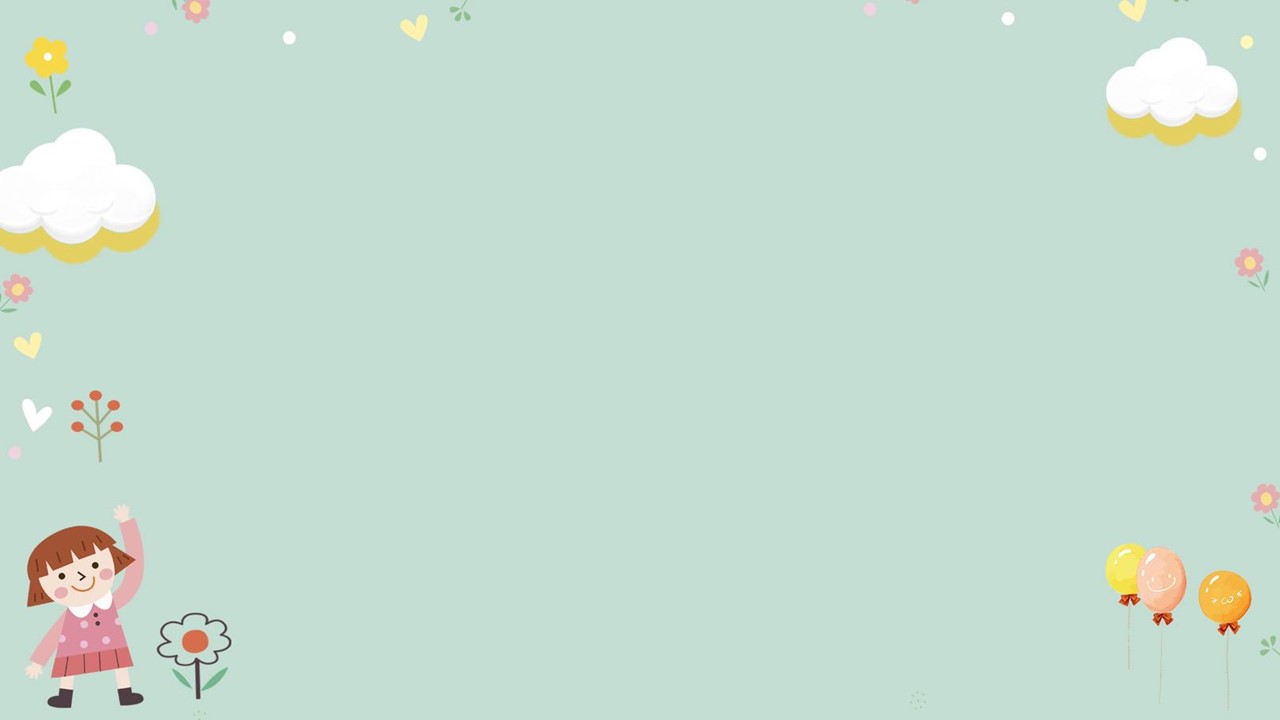 CHÀO MỪNG CÁC CÔ ĐẾN DỰ  GIỜ 
TIẾT TOÁN 1
Bài 16.LUYỆN TẬP CHUNG
Giáo viên: Nguyễn Thị Kim Huế-Lớp1D
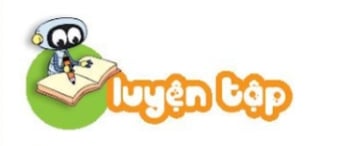 Bài 1: Những hình nào là khối lập phương? Những hình nào là khối hộp chữ nhật?
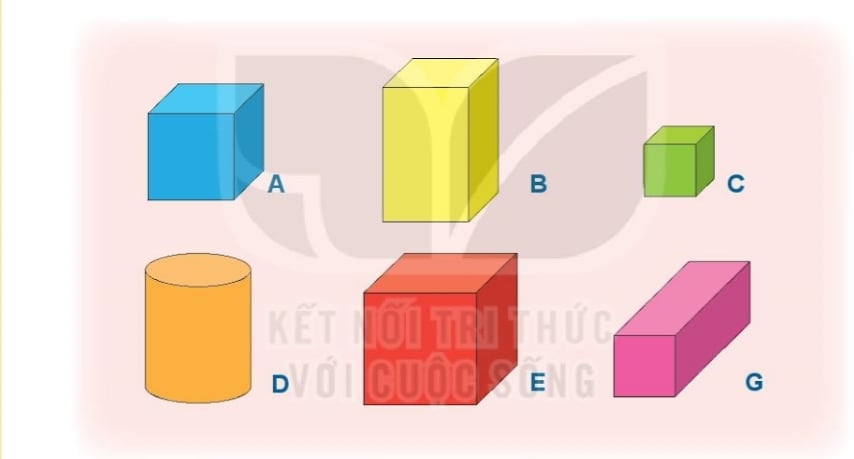 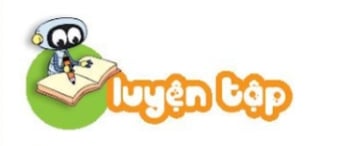 Bài 2
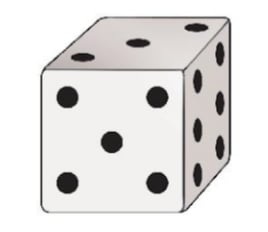 a, Mặt trước xúc xắc có mấy chấm?
b, Mặt bên phải xúc xắc có mấy chấm?
c, Mặt trên xúc xắc có mấy chấm?
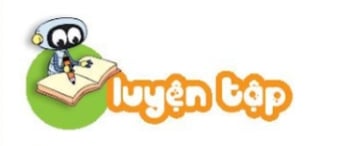 Bài 3: Câu nào đúng:
a, Hình bên phải có nhiều khối lập phương nhỏ hơn hình bên trái.
b, Hai hình có số khối lập phương nhỏ bằng nhau.
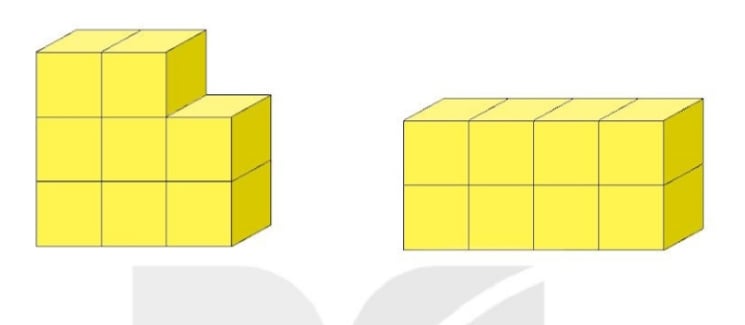 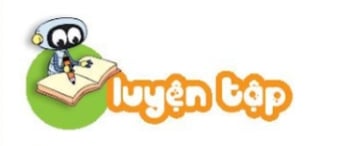 Bài 4: Từ 8 khối lập phương nhỏ như nhau em hãy xếp thành một khối lập phương lớn.
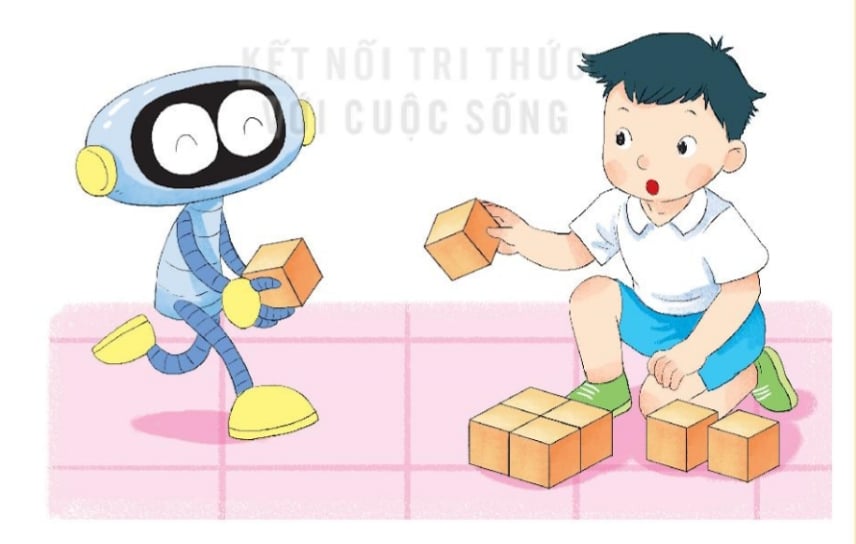